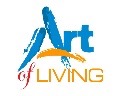 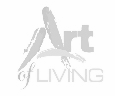 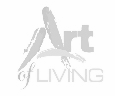 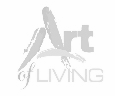 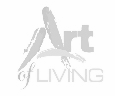 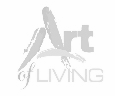 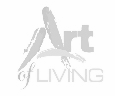 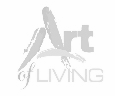 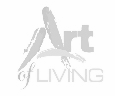 C
Coming Out of the Box
Lesson 1
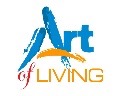 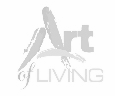 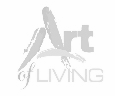 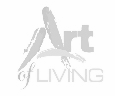 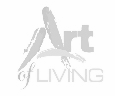 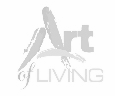 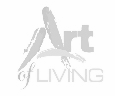 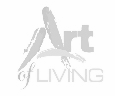 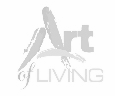 When something is lost from your home then whom do you doubt?

Why?
Think About It
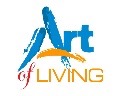 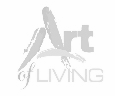 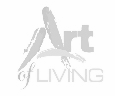 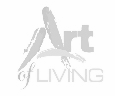 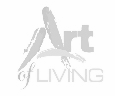 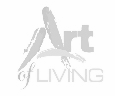 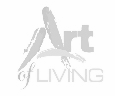 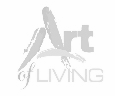 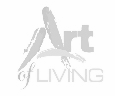 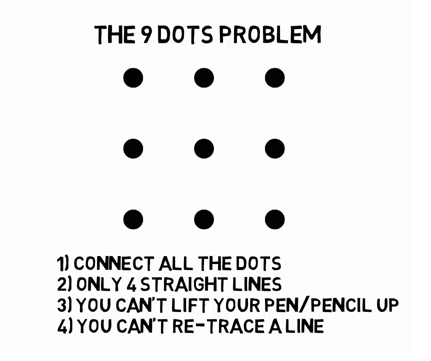 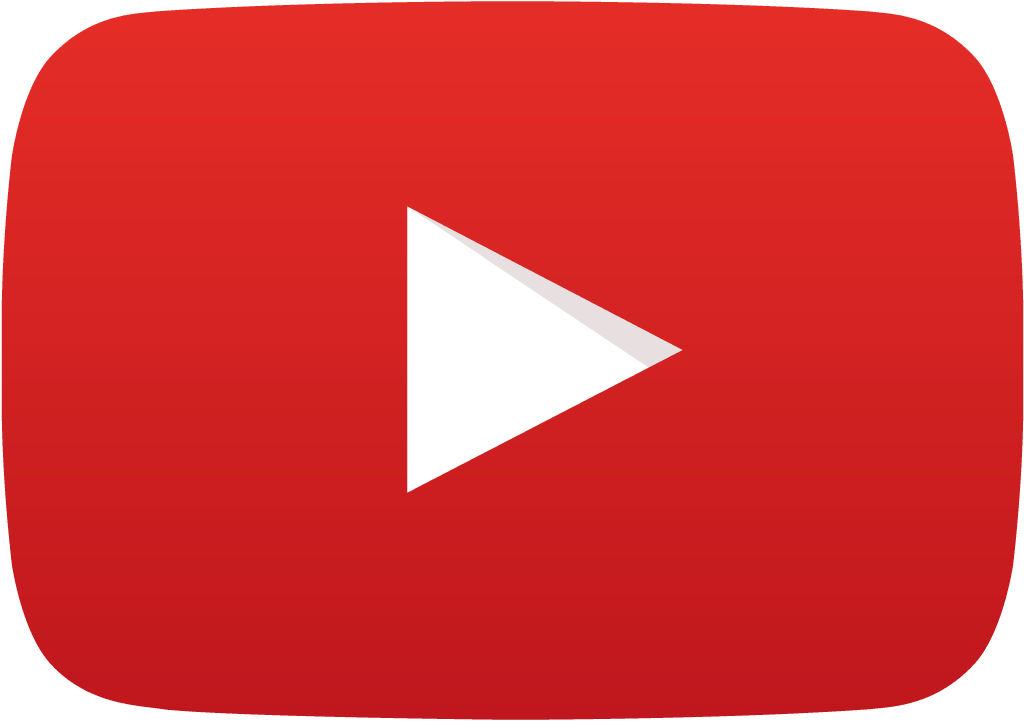 Think About It
https://www.youtube.com/watch?v=OfofcOz-FVA
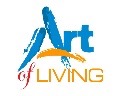 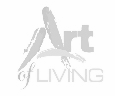 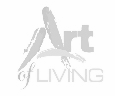 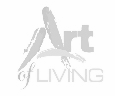 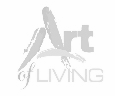 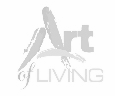 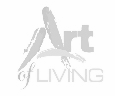 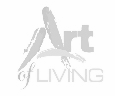 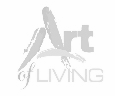 POWER OF Out of Box THINKING
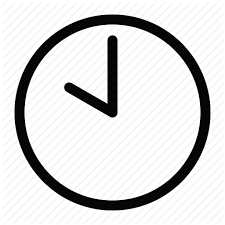 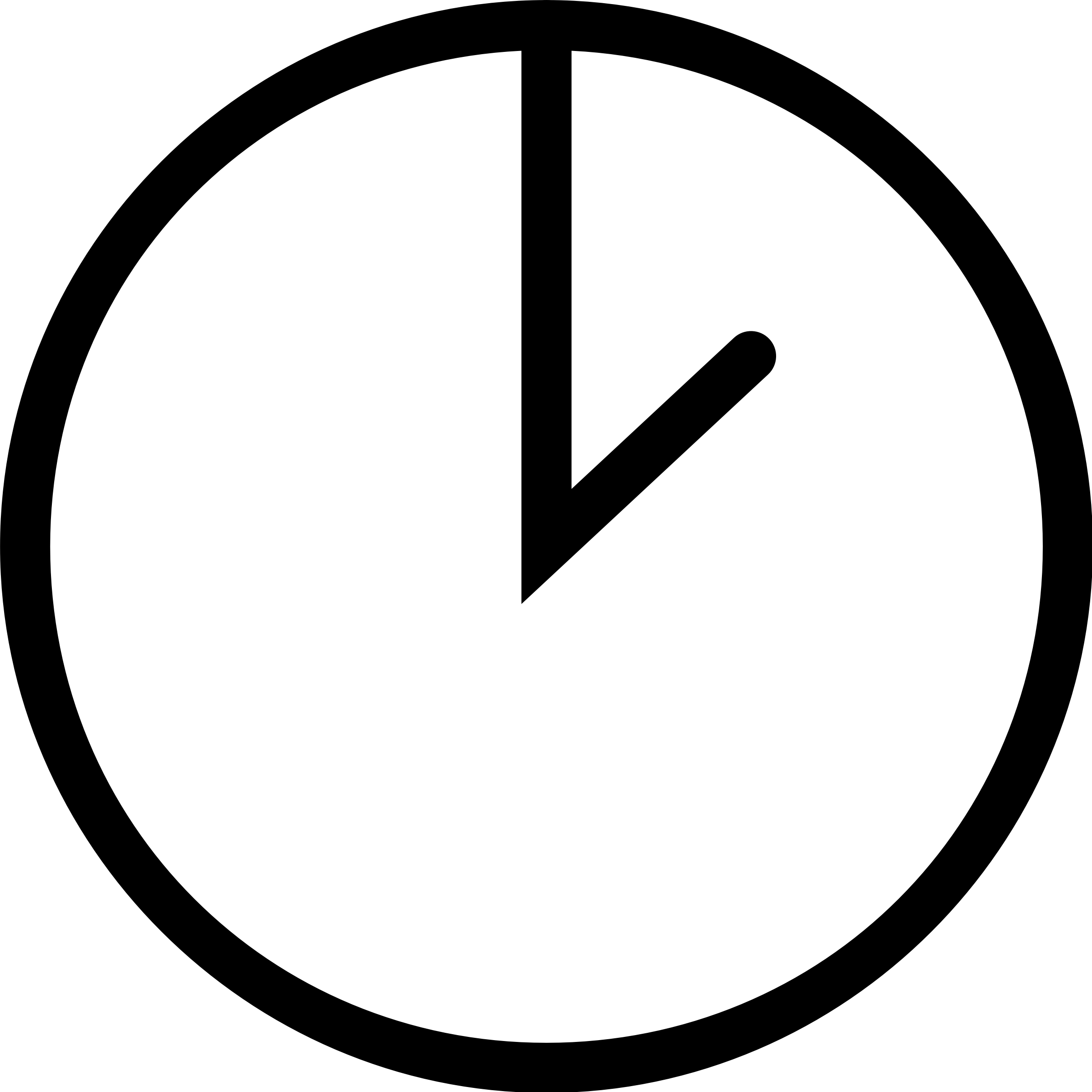 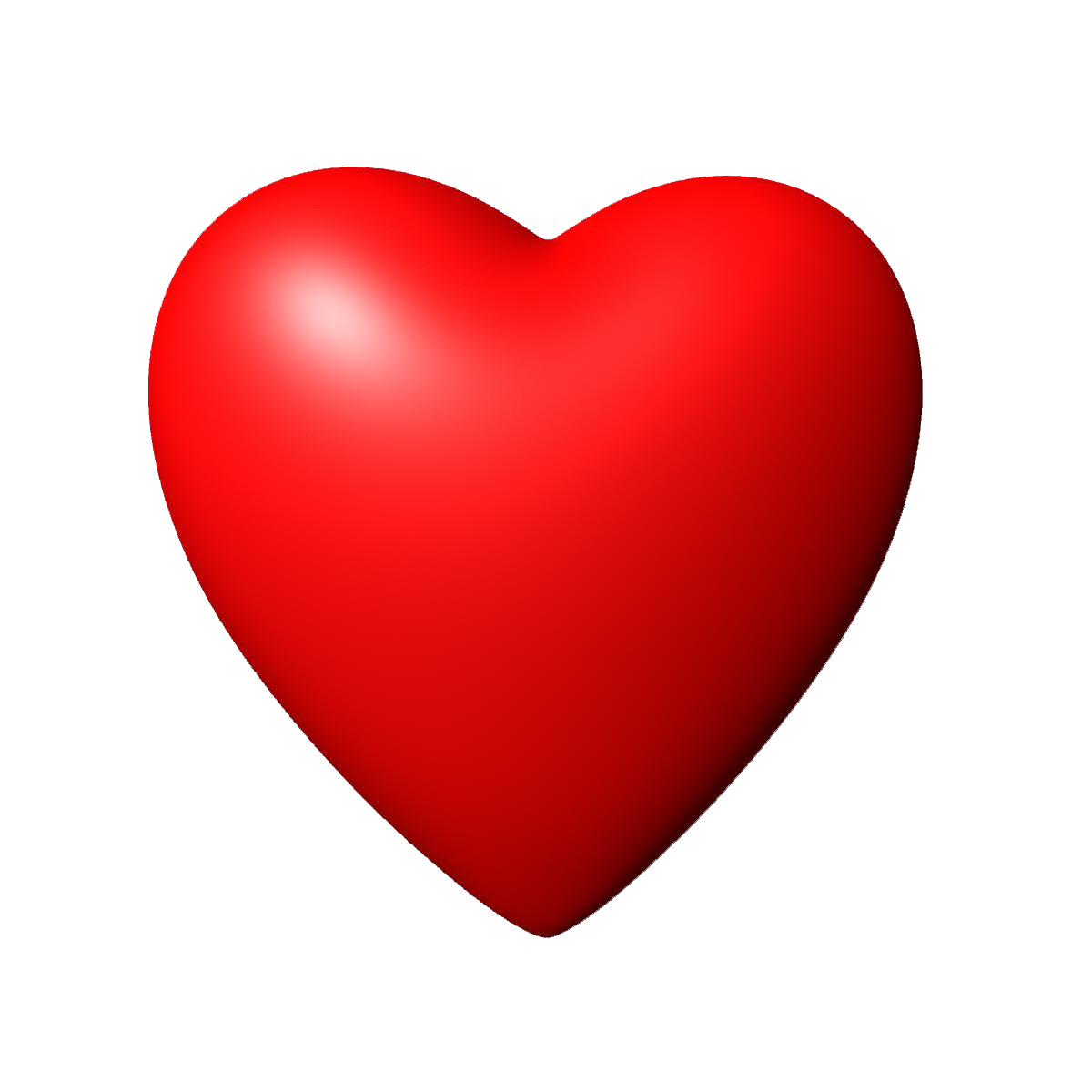 PAST
PAIN
FUTURE
FEAR
DESTROYING
PRESENT
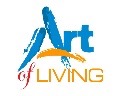 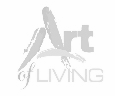 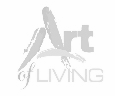 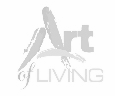 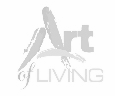 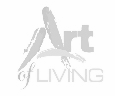 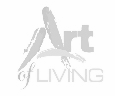 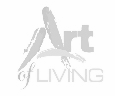 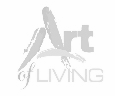 Definition of RICH?
Think About It
Play the video
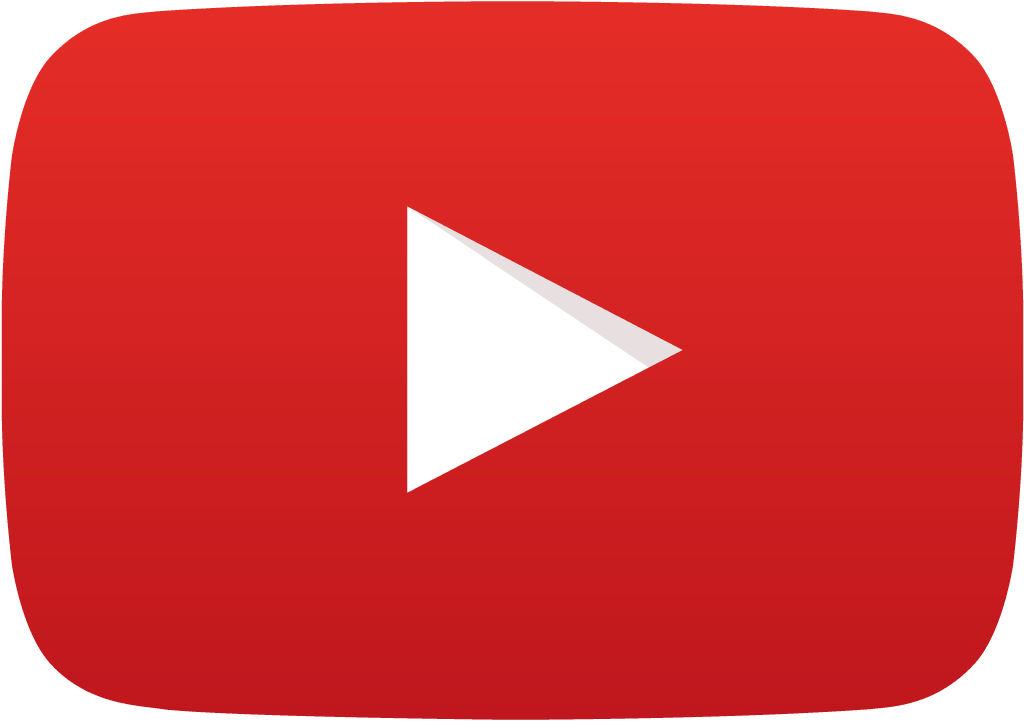 https://www.youtube.com/watch?v=1DUYlHZsZfc&list=PLFYpbGR1Le8C2al9HJ_Aj-K5B4Cnvqo1u
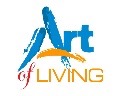 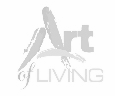 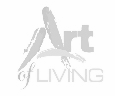 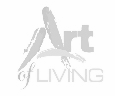 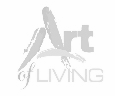 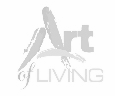 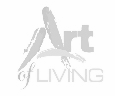 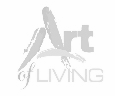 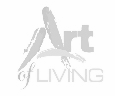 Meaning of RICH?
Being rich is not about how much you have but how much you can give !
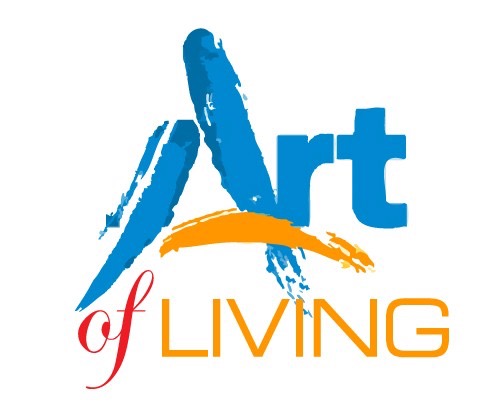